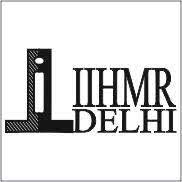 Dissertation Presentation
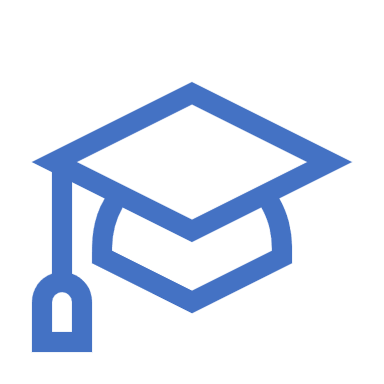 "A Study of TELEMANAS: Opportunities and Challenges for Successful Implementation"
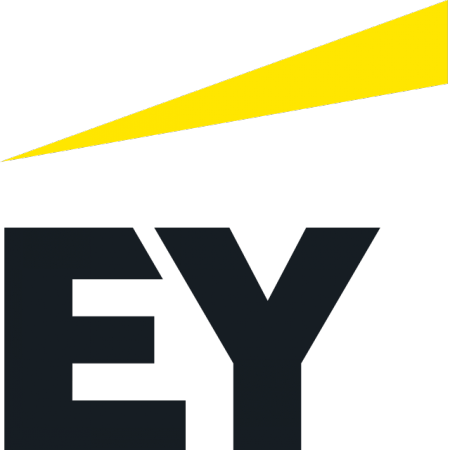 Presented by: Vaibhav Kumar Singh
Enroll No.:       PG/21/124
Mentored by: Dr. Anandhi Ramachandran
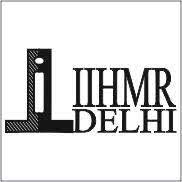 Mentor’s Approval
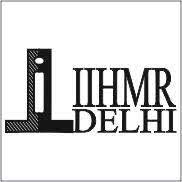 Introduction
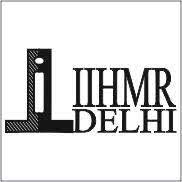 Introduction
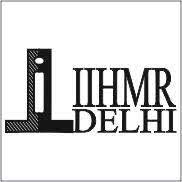 Objective
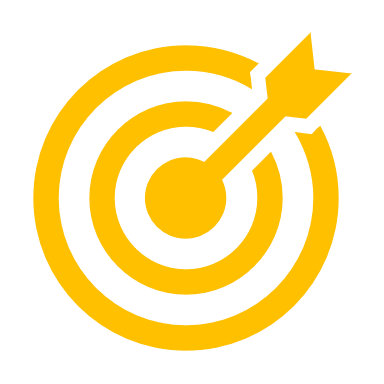 The objective of this study is to identify the factors influencing adoption and implementation of Tele-MANAS Platform and also opportunities associated with telepsychiatry.
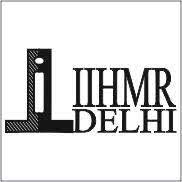 Methodology
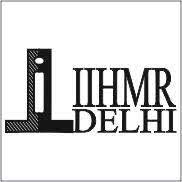 Methodology
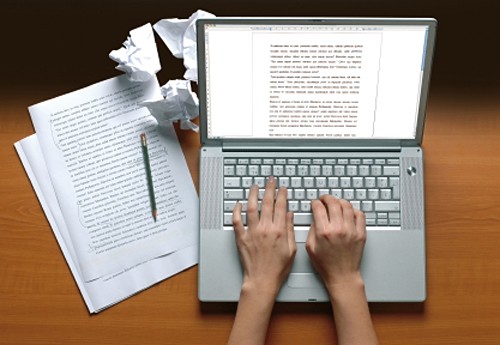 Inclusion Criteria: English only articles, full –text articles, published, peer-review, review articles
Exclusion Criteria: Newspaper reports, news, blogs, websites
Data Analysis:  A modified PRISMA methodology is used to select & extract relevant articles
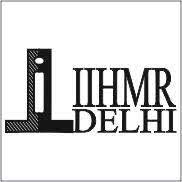 ResultsThematic Analysis
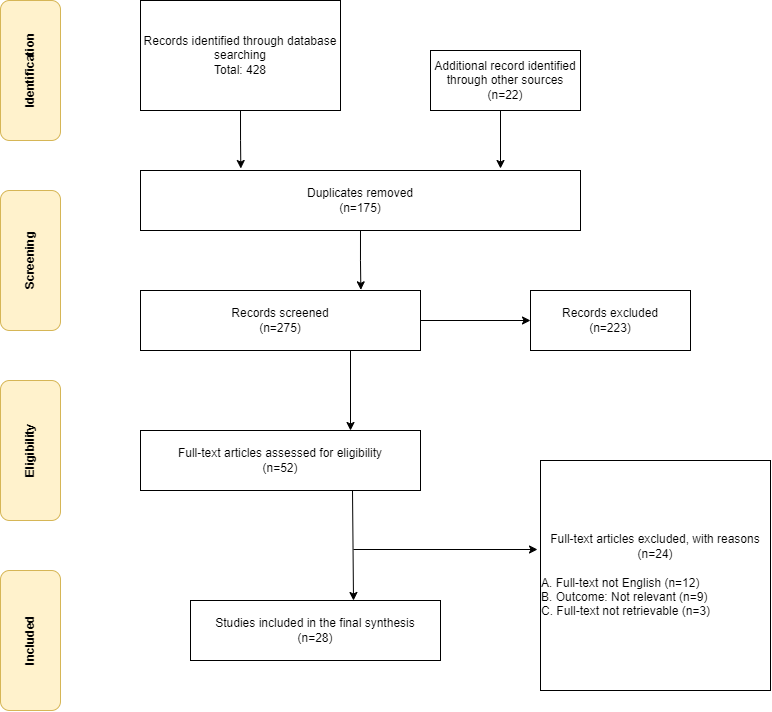 Articles discussing the following themes
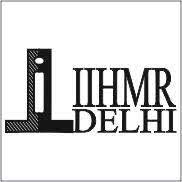 ResultsThematic Analysis
Theme-1 Factors Influencing
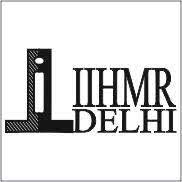 ResultsThematic Analysis
Theme-2 Opportunities Associated
Patient Satisfaction: It was found that there is consistently high levels of patient satisfaction with telepsychiatry. Patient satisfaction was found to be particularly high among children and adolescents, possibly because of the familiarity with technology among this age group. The patients were preferring virtual consultations because of the ease of discussing sensitive topics.

Accessibility: Telepsychiatry eliminates the need for individuals to travel long distances to access mental healthcare. This is particularly beneficial for individuals residing in underserved areas. 

Affordability: Telepsychiatry has the potential to reduce healthcare costs associated with traditional in-person consultations by minimizing expenses related to transportation and missed workdays.

Outcomes: Telepsychiatry has a largely positive eﬀect on outcomes through the ability of accessing large volumes of patients.
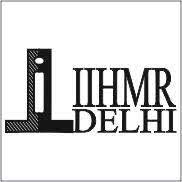 Conclusion
Telepsychiatry is crucial to the field of mental health care. 
Firstly, it enhances accessibility by removing geographic barriers, enabling individuals in remote areas to receive mental health services.
Secondly, it provides convenience and saves time and resources for both patients and psychiatrists through flexible scheduling of visits. 
Thirdly, telepsychiatry promotes continuity of care by facilitating regular communication and treatment, particularly for individuals with chronic conditions. Moreover, it reduces stigma, improves mental health outcomes, and offers cost-effective solutions. 
Additionally, telepsychiatry allows for emergency interventions and prompt assistance during critical situations.
 
However, there is limited research and supporting data, especially in low- and middle-income countries like India. Conducting well-designed comparative studies to assess diagnostic reliability, efficacy, and cost-effectiveness is crucial to advance the field of telepsychiatry in the country..
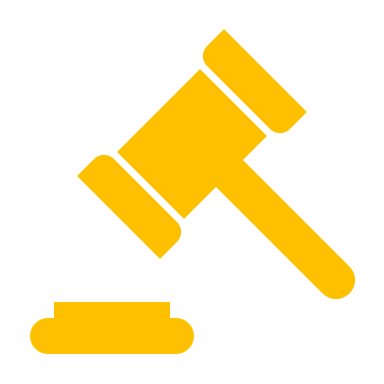 Limitations of the study
References
Hilty, D. M., Ferrer, D. C., Parish, M. B., Johnston, B., Callahan, E. J., & Yellowlees, P. M. (2013). The effectiveness of telemental health: a 2013 review. 
Nashkar S, Victor R. et.al. (2017) Telepsychiatry in India – Where Do We Stand? A Comparative Review between Global and Indian Telepsychiatry Programs
Gururaj G, Varghese M, Benegal V. et al. National Mental Health Survey of India 2015–16 prevalence, pattern and outcomes. Bengaluru: NIMHANS, 2017. 
Ibrahim, F. A. (2021). The future of telepsychiatry in India.
Kuriakose S (2020) Telepsychiatry: Opportunities and Challenges. J Healthc Commun Vol.5
Malhotra, S., Chakrabarti, S., & Shah, R. (2013). Telepsychiatry: Promise, potential, and challenges. Indian Journal of Psychiatry, 55(1)
Shoib, S., Dass, S., De Filippis, R., & Ullah, I. (2022). Mental status via Telepsychiatry: The potential pitfalls. L'Encéphale, 48(6), 712-713
Chan, S., Hwang, T., Wong, A., & Bauer, A. M. (2017). Advances in mobile mental health: Opportunities and implications for the spectrum of E-mEntal health services. mHealth, 3, 34-34
Pictorial Journey
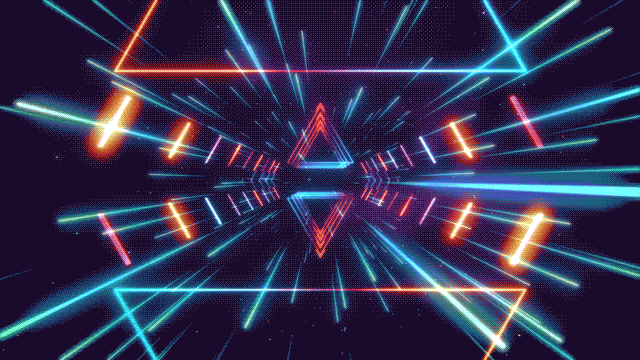 Open For Questions!